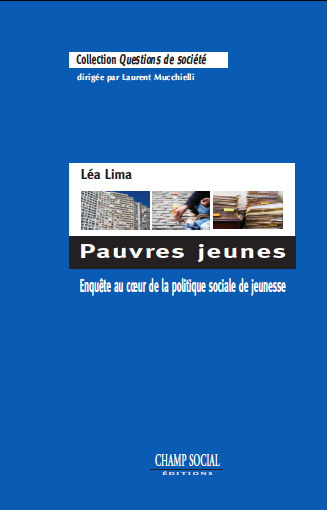 Pauvres jeunes
Léa Lima
Journées « Jeunes en errance »
Grenoble
9 novembre 2016
L’Etat social face à « l’autre jeunesse »
Une transition difficile surtout pour les jeunes peu diplômés, issus des classes populaires
Des politiques sociales décentralisées, activées, personnalisées
Des normes de solidarité publique qu’il faut saisir en action
Une enquête avec Christophe Trombert par observations et entretiens dans deux Fonds d’aide aux jeunes en 2009-2010
Qu’est-ce que la politique sociale de jeunesse ?
Mon propos revient à considérer la construction en France d’une citoyenneté sociale spécifique au jeune âge : l’âge de l’Etat social
Les jeunes comme objet des politiques sociales = objet en creux
Les jeunes comme bénéficiaires ou non bénéficiaires des politiques sociales
Les jeunes comme pauvres et pas seulement comme non diplômés, non qualifiés, chômeurs
La citoyenneté sociale des jeunes
La catégorie d’âge apparaît dans les premiers temps d’un système de couverture du risque de chômage
Problème des non contributeurs à l’assistance puis à l’assurance-chômage
Les jeunes n’ayant jamais travaillé ne peuvent être considérés comme des « travailleurs privés d’emploi »
Plusieurs réponses ont été fournies dans un premier temps pour universaliser la couverture du risque de chômage
Puis à partir de 1988, on observe un reflux de la protection sociale des jeunes
L‘universalisation manquée de la couverture du chômage (1951-1988)
A quel titre accorder un droit à l’indemnisation des « travailleurs privés d’emploi » pour des jeunes n’ayant jamais travaillé ?
L’Etat et les partenaires sociaux utilisent le système d’indemnisations pour promouvoir la formation des jeunes = politique économique
Hiérarchisation de la couverture forfaitaire en fonction du niveau de formation
Des règles qui trahissent des attentes plus élevées en termes « d’effort d’insertion » que pour le reste de la population
Règles familialistes
Le reflux des droits sociaux (1988 – 2012)
L’exclusion du RMI marque une étape essentielle dans la qualification de la citoyenneté sociale des jeunes : les jeunes ne sont pas des pauvres comme les autres
Crainte de la désincitation au travail
Crainte déstabilisation du système d’insertion professionnelle
1992 : suppression de l’accès à l’allocation d’insertion pour les jeunes : les jeunes sacrifiés sur l’autel de l’activation
2008 : création du RSA
la figure repoussoir du jeune assisté pauvre au profit du jeune travailleur pauvre
L’égalité de traitement est réclamée entre le jeune et l’adulte salariés (pauvre) mais pas entre le jeune et l’adulte assistés
Le cadre des décisions d’attribution
Un système de sécurisation paradoxale des transitions juvéniles précaires :
Des dispositifs de politiques sociales actives pourvoyeurs de ressources minimales
Un quasi-monopole de la prescription pour les missions locales et leurs professionnels
Une professionnalisation des missions locales sur l’accompagnement plutôt que sur le placement
Le dispositif
Une anomalie des politiques sociales de jeunesse : aide financière pour les jeunes, individualisée
Dans la continuité : orienté vers l’insertion professionnelle, porté par les professionnels de l’insertion des jeunes
Aide d’urgence ou Aide à l’insertion
Un dispositif pauvre pour les jeunes de catégories modestes : 1500 euros maximum, 240 euros en moyenne
Une double sélection : 
au stade de l’instruction
au stade de la décision de la commission d’attribution
Le co-investissement social
Se bouger ou pas
Marché
Effort d’insertion
Investissement psychique
Participation personnelle
Etat
Famille
Faire famille ou pas
Mutualisation des ressources du foyer
Evaluation indépendance subie
[Speaker Notes: Qui dit investissement dit efficacité de l’aide : souci présent même pour les aides d’urgence : question de la plus value
Qui investit ? Une juste répartition de l’effort d’investissement
Co-investissement en fonction des capacités : employabilité / solidarité familiale
Une partie des discussions portent sur l’évaluation de ces capacités :]
Une norme de progression selon trois axes de parcours
Parcours d’intégration
Morale libérale
Prévoyance
Prudence
Effort
Parcours d’insertion
Normes de recrutabilité sectorielle 
et professionnelle
Norme d’emploi : le CDI
Carrière d’affiliation
Docilité institutionnelle
Respect des règles 
de déroulement de parcours d’accompagnement
[Speaker Notes: Une question de niveau mais aussi d’évaluation de la plus-value]
Une aide qui cible les jeunes des catégories modestes
Une justice sociale de classe moyenne
Les aides à l’insertion sont d’un montant moins élevées que les aides à la subsistance u d’urgence
Une aide plus facile d’accès pour les jeunes de la classe populaire stabilisée :
La logique de l’efficacité et de la plus-value de l’aide 
Une aide qui nécessite une certaine visibilité et des capacités d’anticipation sur l’avenir
L’aide à l’aune de la relation d’insertion
Opposition structurale entre les conseillers d’insertion et les autres membres : une question de positions plus que de dispositions
Une question de mise en perspective 
Aide et assistanat : replacer la demande dans un historique des demandes
Le bon timing de l’aide ?
Des jeux de rôles professionnels
Des récits-types de parcours aidables
Parcours vocationnels
[Demande de formation PNC] donc au début de sa licence, il a quitté l’université pour changer d’orientation parce que cela ne lui convenait plus; son projet depuis longtemps est de devenir PNC, métier sur lequel il est très bien renseigné: contraintes horaires, etc. Il a rencontré des professionnels et s’est renseigné sur l’état du marché du travail dans ce secteur et il sait que certaines compagnies recrutent. Il travaille actuellement à temps partiel comme téléconseiller pour une banque pour subvenir à ses besoins, et son employeur lui a indiqué qu’il n’avait pas encore de droits ouverts pour un CIF, mais il accepterait un congé sans solde le temps de la formation; il a le permis B, il possède un Toeic et il a passé une visite médicale qui le déclare apte au poste de PNC
Parcours empêchés
« Un jeune de 24 ans et demi, célibataire, en logement autonome sur Altaville, il a fait des études d’ingénieur en Russie, vous avez son C.V. À son arrivée en France il a été suivi par Urgence jeunes de Paris jusqu’en avril 2008. Il avait quitté son pays pendant la guerre de Tchétchénie. En France il a pu obtenir le financement de la formation grutier à tour mais il ne peut pas travailler dans ce domaine car les entreprises embauchent du personnel très expérimenté ; il se trouve donc dans une position très délicate. Il a réussi à trouver des vacations dans une société de sécurité mais son emploi n’est pas déclaré. Sans autre revenu, sa situation se complique pour le logement qu’il devra quitter fin juin ; un travail est en cours avec le CLLAJ, son sérieux et sa volonté lui ont permis d’obtenir une promesse d’embauche pour juillet s’il se forme et obtient le CQP sécurité. C’est un dossier qui est soutenu par le référent, j’ai effectivement eu la lettre de l’employeur qui s’engage à l’embaucher dès qu’il aura son diplôme, donc on nous demande… 1100 euros, soit le montant total de la formation. »
Parcours de sortie de crise
« C’est un jeune qui a rencontré des difficultés croisées : sociales, justice et familiales. depuis plusieurs années, il est suivi par P., éducateur dans le cadre de l’accompagnement social. Monsieur était suivi dans le dispositif « 50 jeunes vers l’emploi », qui n’a pas abouti à une insertion durable ; Monsieur se remobilise sur son projet professionnel : la logistique. Il a un suivi de justice qui ne lui laisse pas un autre choix qu’une entrée en formation ou en emploi ; il a travaillé dans différentes entreprises en tant que magasinier ou préparateur de commandes en tant qu’intérimaire ; la formation dispensée par ZOMA semble à la mesure des possibilités du jeune qui a passé les tests avec succès. Un cofinancement est envisagé par la Caf ; l’allocation Civis n’est plus mobilisable pour ce jeune ; il reste néanmoins un public prioritaire. Il habite chez ses parents. Il gagne environ 400 euros en intérim, le père gagne 1200 euros et la mère ne travaille pas. »
Quelle citoyenneté sociale des jeunes adultes pauvres ?
Une aide emblématique qui concentre un certain nombre de problématiques propres à l’Etat social de jeunesse
Sécurisation/anticipation des trajectoires
Des mécanismes du non-recours complexes entre non proposition et non demande liés à la centralité de la relation d’accompagnement
Un traitement des zones grises de l’autonomie juvénile